Connecticut Data:Implications for Higher Education
Braden J. Hosch, Ph.D.
Connecticut Board of Regents for Higher Education
(August 13, 2013)
Overview
Population change
Population Change, Enrollment, Completions and Educational Attainment 

Important Indicators
College Readiness
Student Success
Affordability
Innovation and Economic Development
Equity
2
Population Change – United States
US Population By Age and Sex, 1900
Men
Women
3
Data Source: U.S. Census Bureau
Population Change – United States
US Population By Age and Sex, 1950
Men
Women
4
Data Source: U.S. Census Bureau
Population Change – United States
US Population By Age and Sex, 1980
Men
Women
5
Data Source: U.S. Census Bureau
Population Change – United States
US Population By Age and Sex, 1990
Men
Women
6
Data Source: U.S. Census Bureau
Population Change – United States
US Population By Age and Sex, 2000
Men
Women
7
Data Source: U.S. Census Bureau
Population Change – United States
US Population By Age and Sex, 2010
Men
Women
8
Data Source: U.S. Census Bureau
Population Change – United States
US Population By Age and Sex, 2020
Men
Women
9
Data Source: U.S. Census Bureau
Population Change – United States
US Population By Age and Sex, 2030
Men
Women
10
Data Source: U.S. Census Bureau
Population Change – United States
US Population By Age and Sex, 2040
Men
Women
11
Data Source: U.S. Census Bureau
Population Change – United States
US Population By Age and Sex, 2050
Men
Women
12
Data Source: U.S. Census Bureau
Population Change – Connecticut
Connecticut Population By Age and Sex, 1990
Men
Women
13
Data Source: U.S. Census Bureau
Population Change – Connecticut
Connecticut Population By Age and Sex, 2000
Men
Women
14
Data Source: U.S. Census Bureau
Population Change – Connecticut
Connecticut Population By Age and Sex, 2010
Men
Women
15
Data Source: U.S. Census Bureau
Population Change – Connecticut
Connecticut Population By Age and Sex, 2020
Men
Women
16
Data Source: U.S. Census Bureau
Population Change – Connecticut
Connecticut Population By Age and Sex, 2030
Men
Women
17
Data Source: U.S. Census Bureau
United States Population Change
18
Data Source: U.S. Census Bureau
Connecticut Population Change
19
Data Source: U.S. Census Bureau
Connecticut PopulationAge 0 and Age 85+ from 1990 to 2011
20
Source: U.S. Census, Intercensal estimates, 1980-89, 1990-1999,               2000-2010 , 2011
[Speaker Notes: 1990-99: icen_stA1.txt
2000-10: ST-EST00INT-AGESEX
2011: SC-EST2011-AGESEX-RES.csv]
Implications of Population Change
Shift in budget priorities from education to health care
Shift in mission of higher education to provide continuing education throughout the lifespan
21
CT Public High School Graduates1970-2023
22
CT Undergraduate Fall Headcount
23
CT Undergraduate Fall Headcount Enrollment & HS Graduates
24
CT Undergraduate Fall Headcount Enrollment & HS Graduates (+3 Years)
25
CT Undergraduate Fall Headcount Enrollment (Full-time & Part-time)
26
CT Undergraduate FTE Enrollment
27
CT Undergraduate FTE Enrollment & Completions
28
* Undergraduate certificates counted as 1/3 completion
CT Undergraduate FTE Enrollment & Completions (-2 years)
29
* Undergraduate certificates counted as 1/3 completion
CT Educational Attainment, Ages 25-44
30
Source: U.S. Census, American Community Survey, 2011, 1-Year Est.
CT High School Graduates by Race/Ethnicity
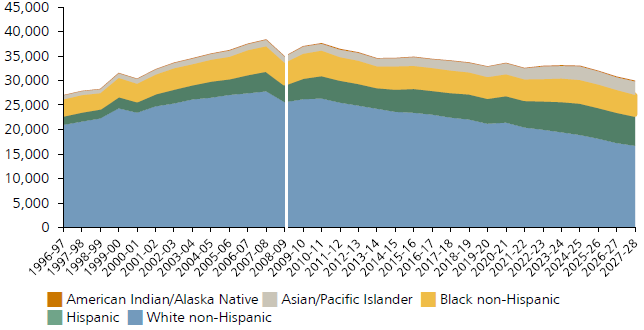 31
Source: Knocking at the College Door (WICHE, 2012)
CT Educational Attainment by Race/Ethnicity
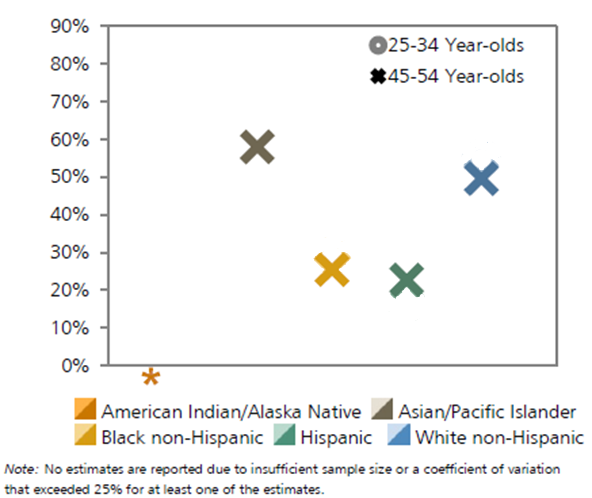 Pct Associate’s or Higher
32
Source: Knocking at the College Door (WICHE, 2012)
CT Educational Attainment by Race/Ethnicity
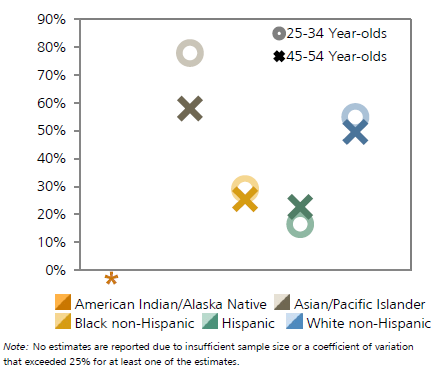 Pct Associate’s or Higher
33
Source: Knocking at the College Door (WICHE, 2012)
Undergraduate Completions by Race/Ethnicity
34
*** Race/ethnicity collection and reporting changed in 2010. Subsequent data may not be comparable; interpret with caution
[Speaker Notes: Source: Connecticut Database for IPEDS Completions Reporting]
Graduate Student Enrollment
35
Graduate Student Enrollment
36
Graduate Degree Completions
37
College ReadinessCT Community Colleges
38
Source: Complete College America, Time Is the Enemy (2011). Comparison data are from entering students in 2006; CT data are from entering students in 2008 reported to CCA in 2013..
Student Success -Time to DegreeCT Public Institutions
39
Source: Complete College America, Time Is the Enemy (2011). Comparison data are from completions in 2007-08; CT data are from 2010-11 completions reported to CCA in 2013.
*Because Connecticut does not capture unit records at the state level for public higher education, these figures may not reflect all credits earned.
Student Success - Credits to DegreeCT Public Institutions
40
Source: Complete College America, Time Is the Enemy (2011). Comparison data are from completions in 2007-08; CT data are from 2010-11 completions reported to CCA in 2013.
*Because Connecticut does not capture unit records at the state level for public higher education, these figures may not reflect all credits earned.
Affordability – Student Charges
41
State Appropriations & Tuition Revenue per FTE, United States, Constant Dollars
42
Source: SHEEO, State Higher Education Finance Report, FY12. Inflation adjusted by Higher Education Cost Index (HECA)
State Appropriations & Tuition Revenue per FTE, Connecticut, Constant Dollars
43
Source: SHEEO, State Higher Education Finance Report, FY12. Inflation adjusted by Higher Education Cost Adjustment (HECA)
Distance Learning
44
Distance Learning
45
Closing Observations
Fewer 18-24 year olds 
Increased competition
Shift to serving older students
Downward pressure on revenues
Historical patterns of success will not meet attainment goals (Obama Administration, Lumina)
Contextual Opportunities
College Readiness
Student Success
Affordability / sustainable financing model
Innovative models for learning & teaching
Equity in outcomes
46